What is a model? 
What is it used for?
Is this a model?
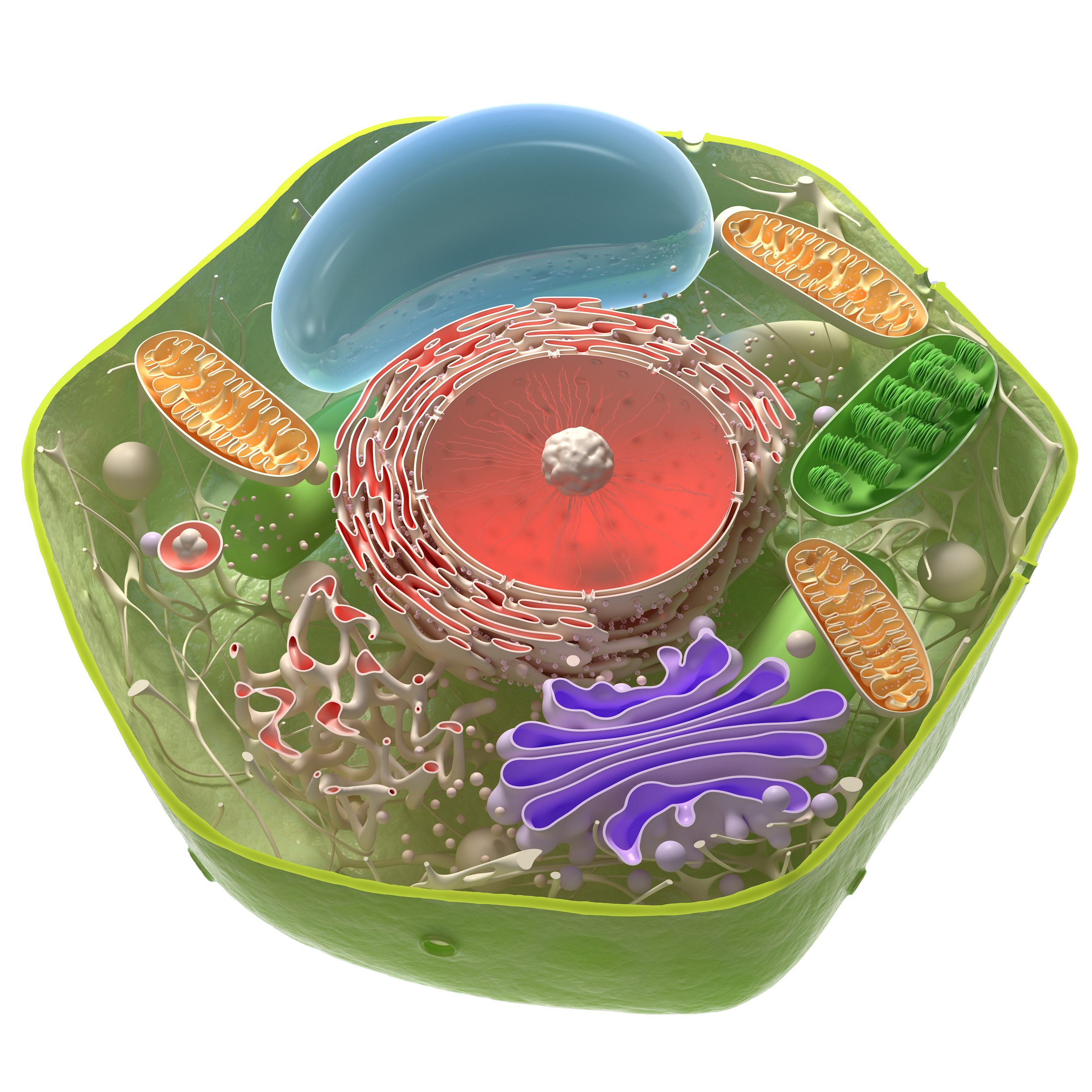 [Speaker Notes: Teacher asks--What can you learn from this model?]
Is this a model?
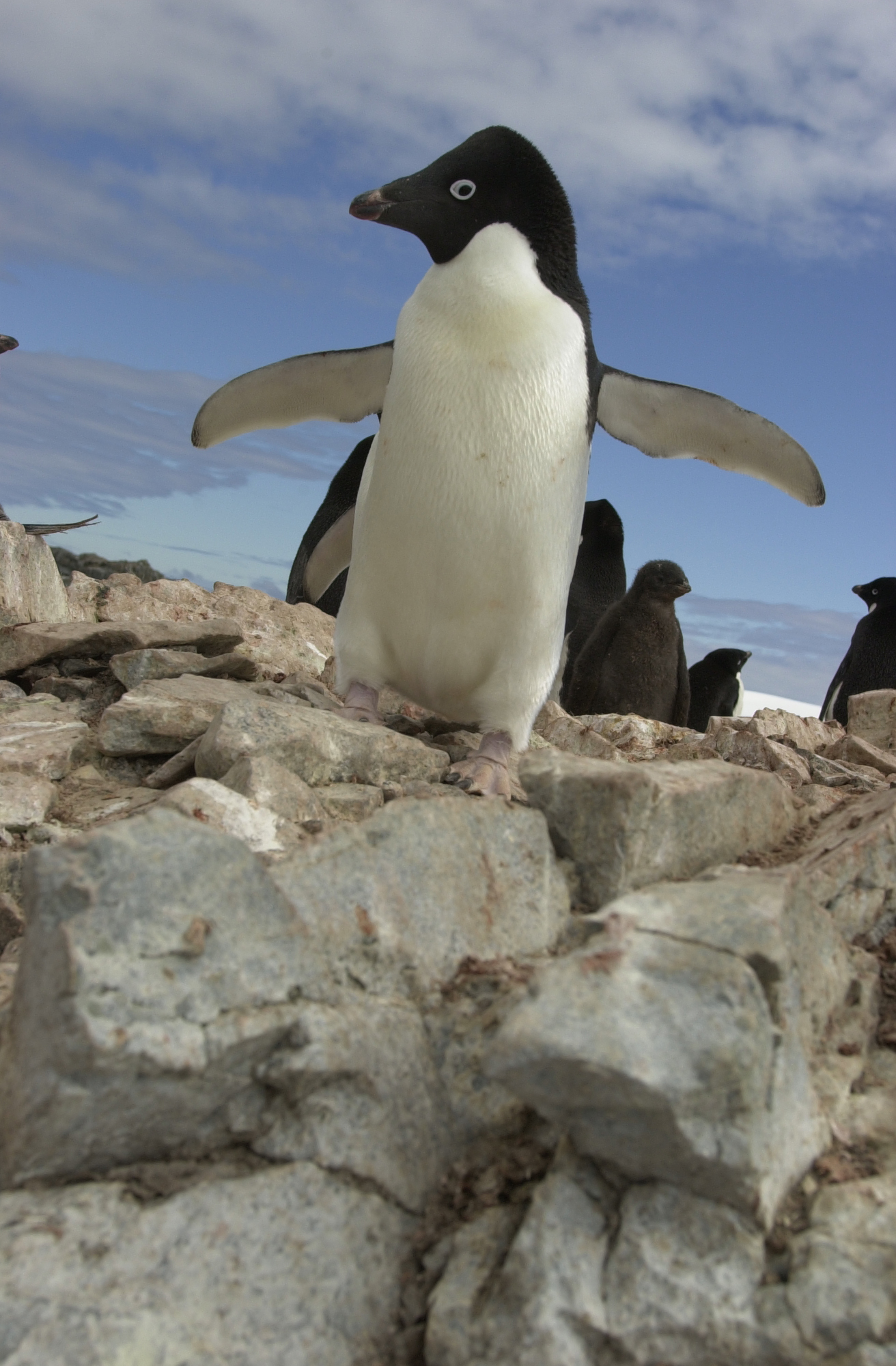 [Speaker Notes: Teacher asks: What can you learn from this]
Is this a model?
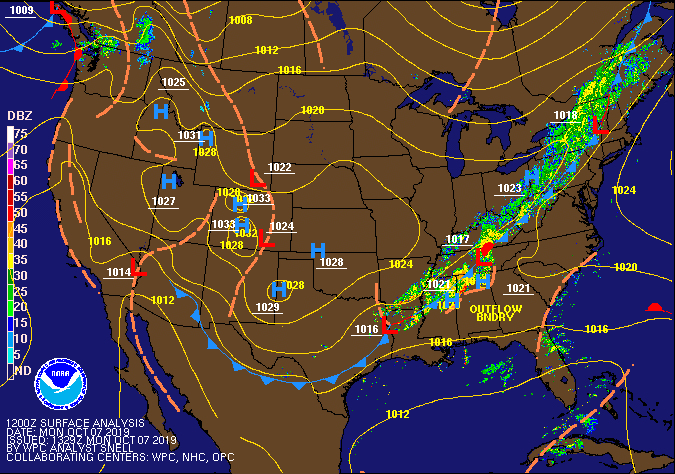 [Speaker Notes: Teacher asks: What can you learn from this?]
Is this a model?
Link to Fluid from Byrd
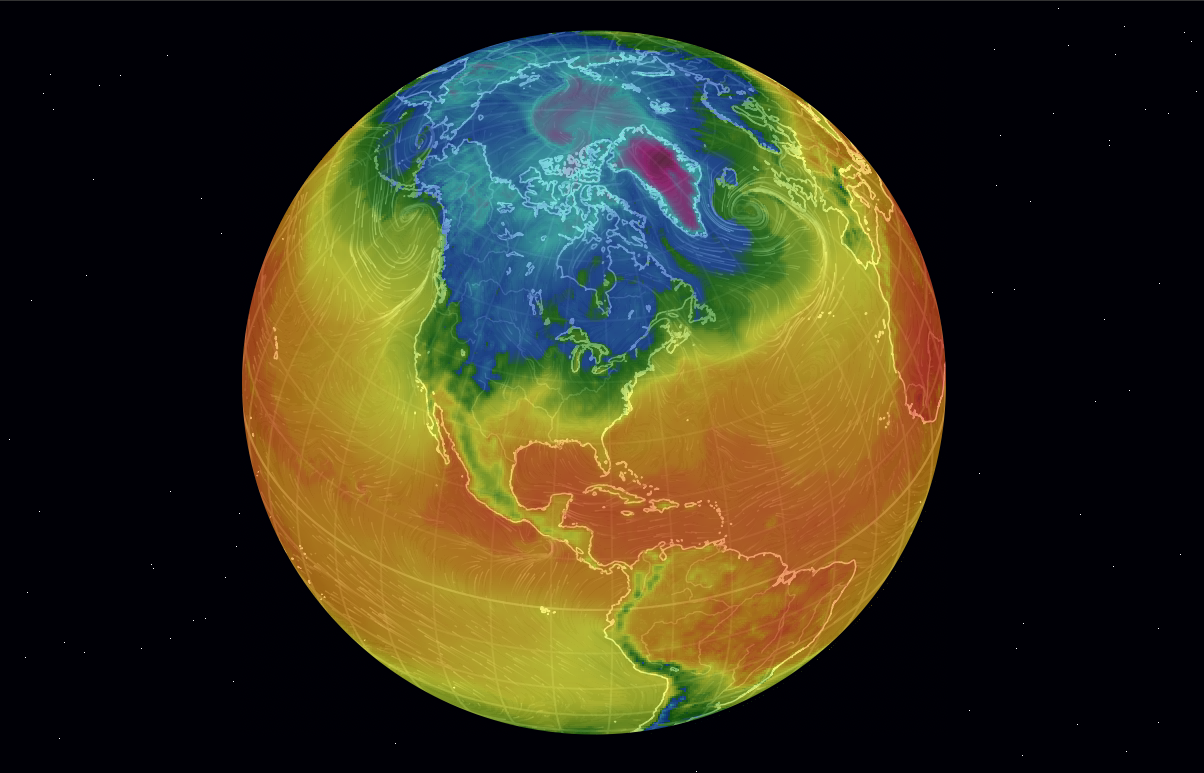 [Speaker Notes: Teacher asks: How does this compare to the previous models? Can you learn more or less?]
Student Task
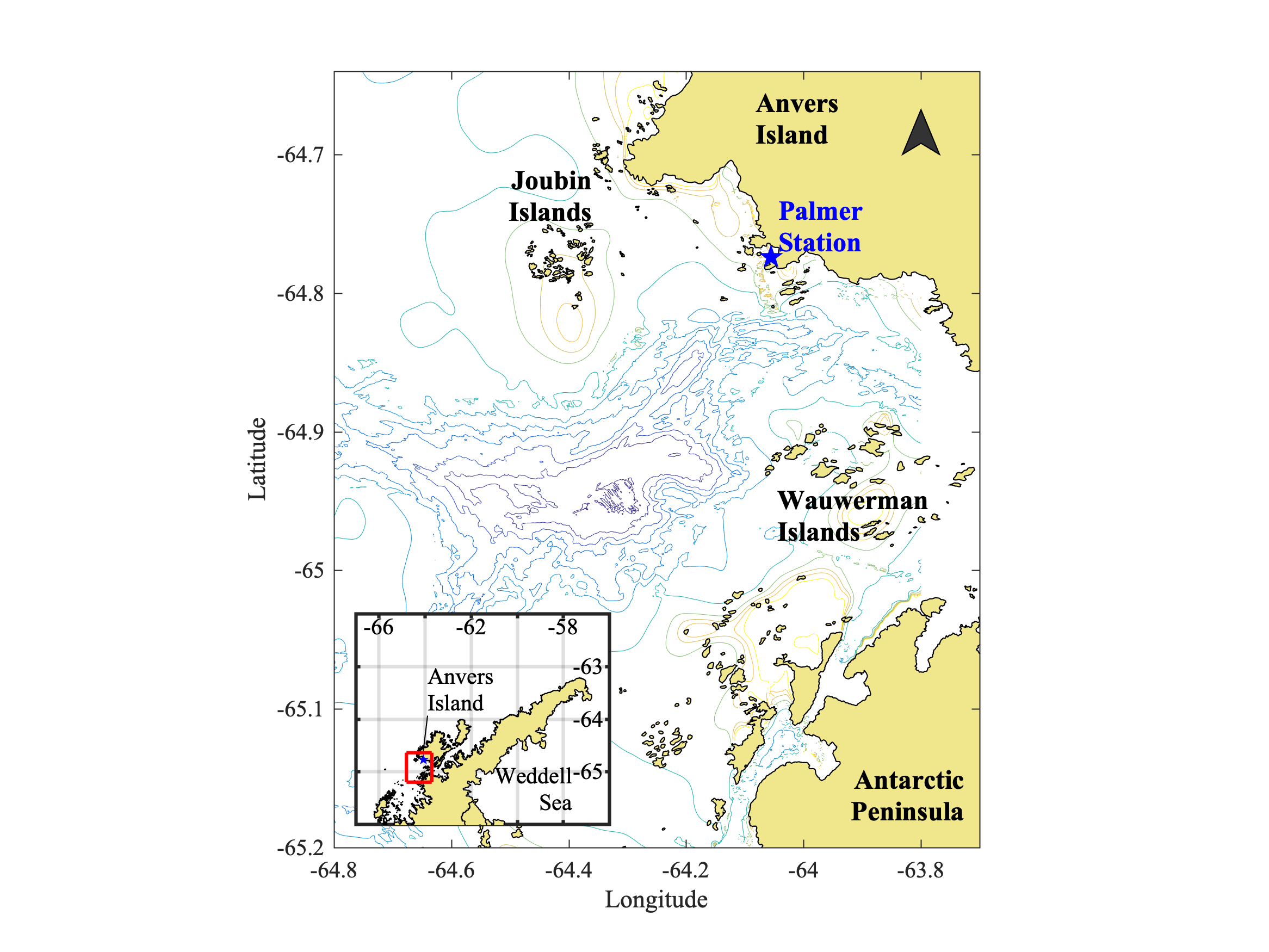 Each group will look at a model that shows an abiotic factor of the Antarctic Ocean around Palmer Station
All group members will read the Primer for your model(s) to understand what is being displayed
Group will record their observations on “observation slide”
Group will share with the class
[Speaker Notes: Teacher may want to introduce the idea of a surface model and a cross section model (Can use the analogy of a cake--the surface is the frosting on the outside, while the cross section would require that you cut a piece of cake)]
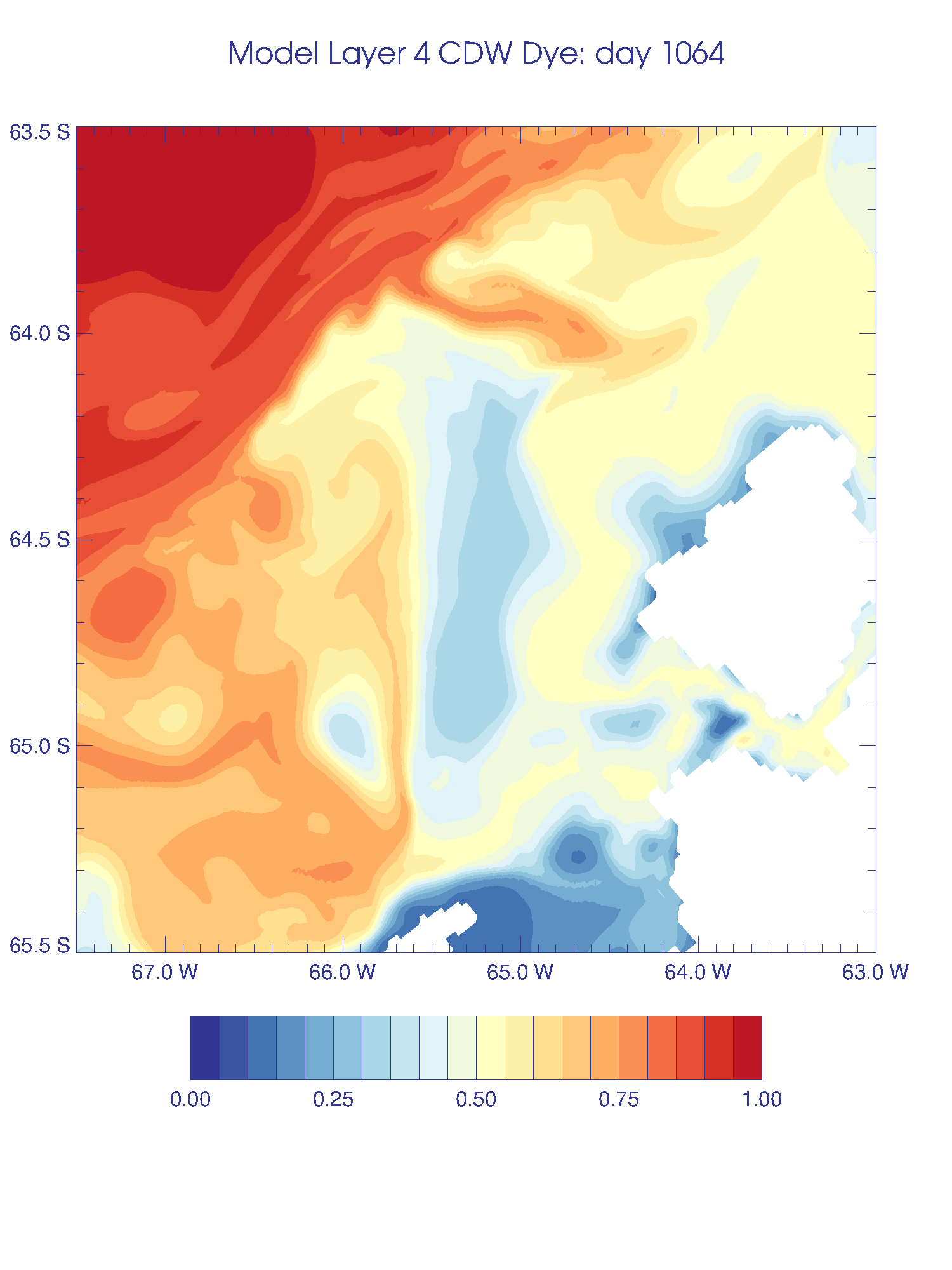 Modeled Upper Circumpolar Deep Water (UCDW) Concentration
Group 1
Anvers 
Island
Palmer Station


Palmer Deep
Canyon
Less UCDW                                      More UCDW
Group #1 Observations
https://docs.google.com/document/d/1tLlX0d8xJYQ_MmimBx4wV5wEUY8-BFgolK3gutXRIaU/edit

Jackie’s class notes
Group #2
Salinity Model Surface and Cross Section
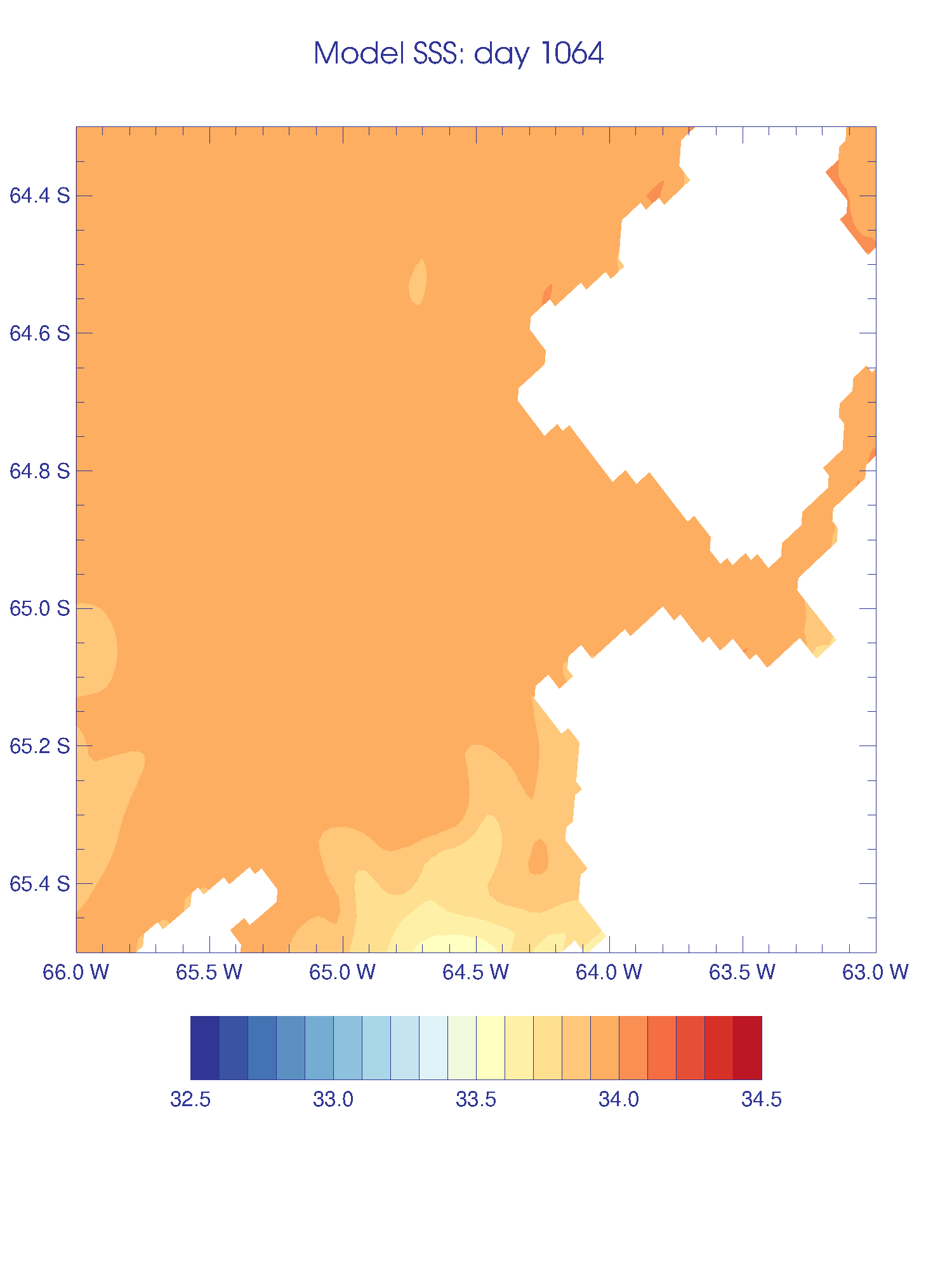 Surface Salinity (psu)
Anvers 
Island
Palmer Station


Palmer Deep
Canyon
Salinity (psu)
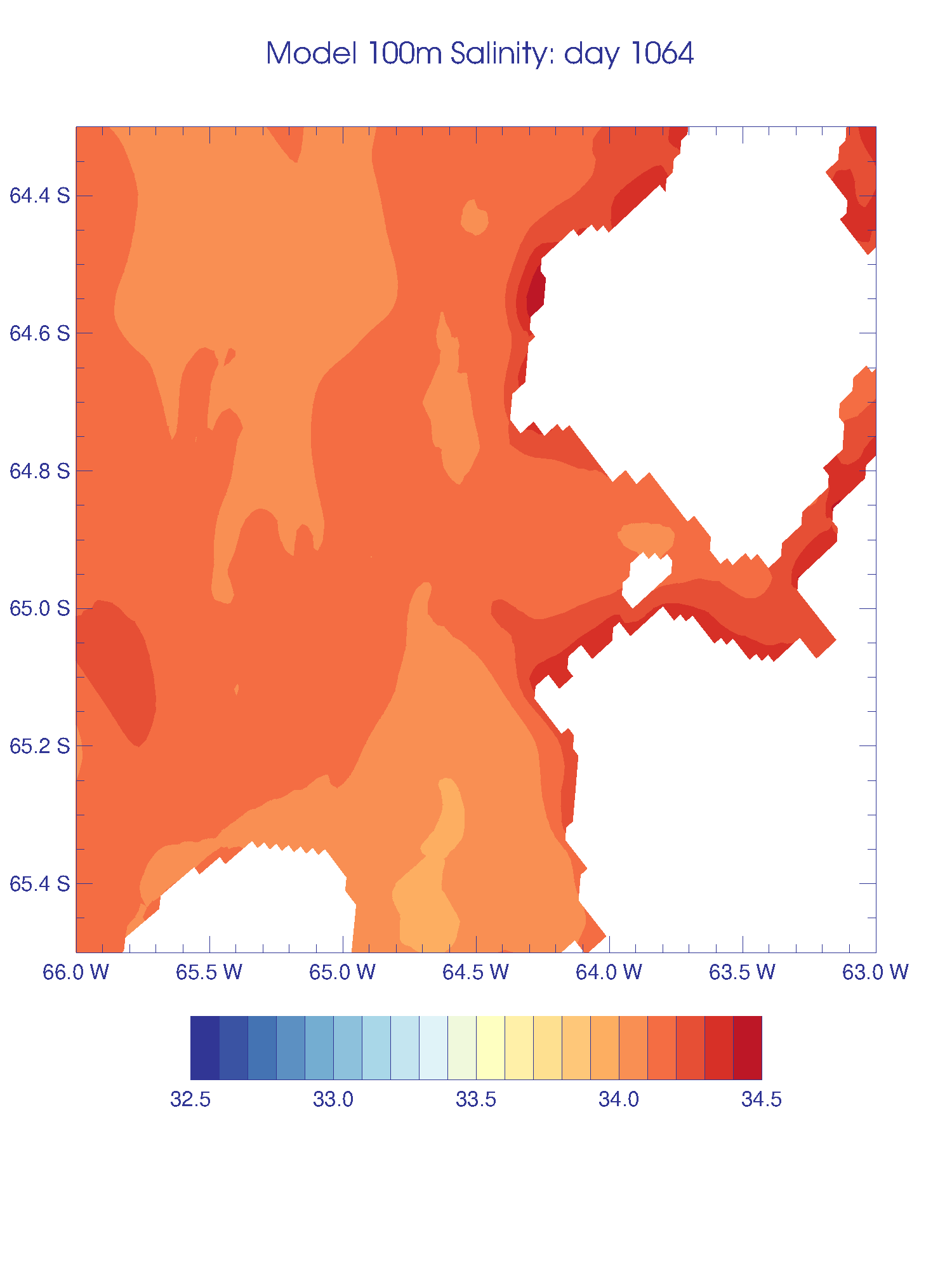 Salinity – 100m Deep (psu)
Anvers 
Island
Palmer Station


Palmer Deep
Canyon
Salinity (psu)
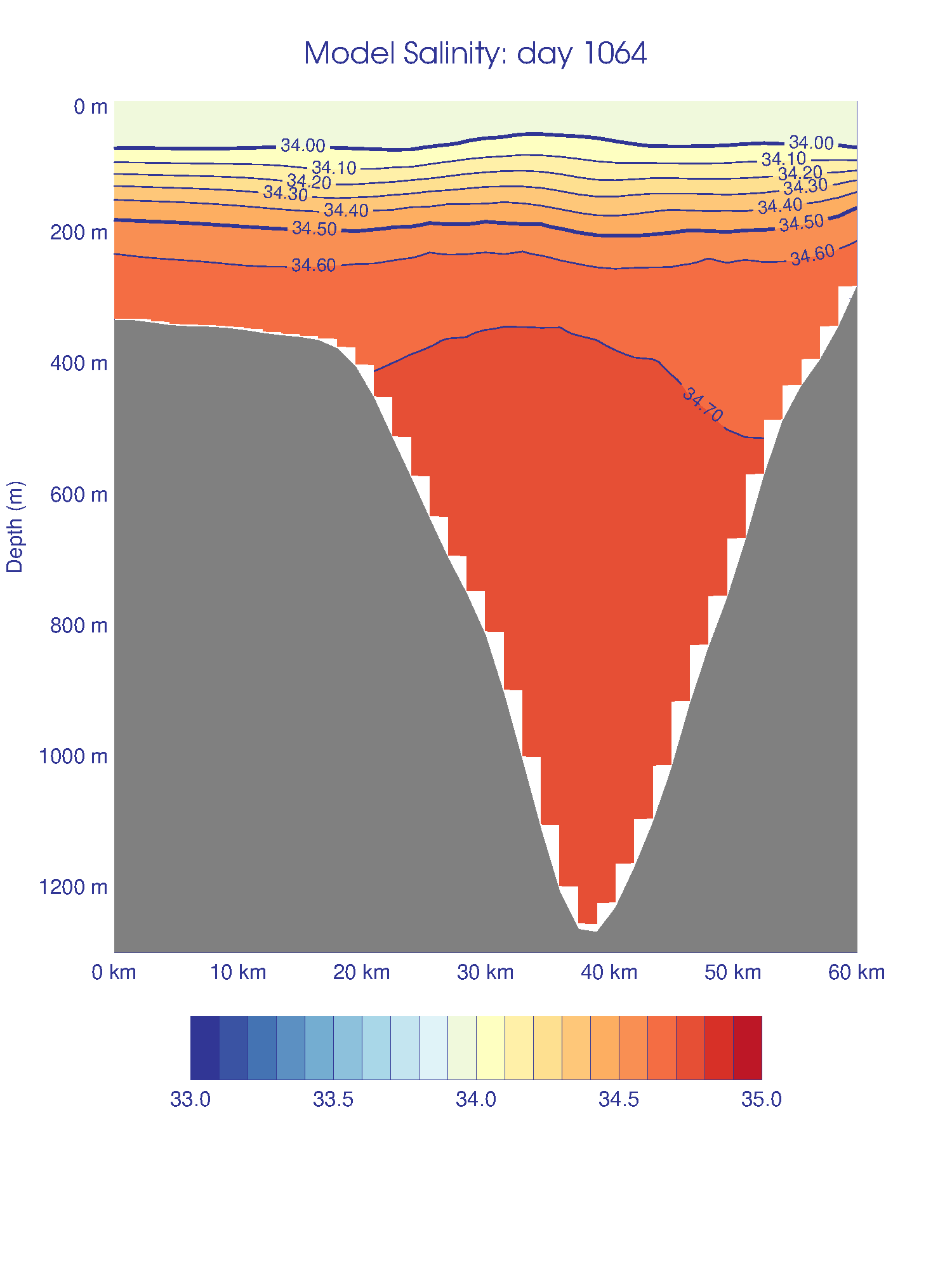 Salinity Cross Section (psu)
Ocean Surface











Palmer Deep
Canyon
Salinity (psu)
Group #2 Observations
Group #3
Temperature Model Surface and Cross Section
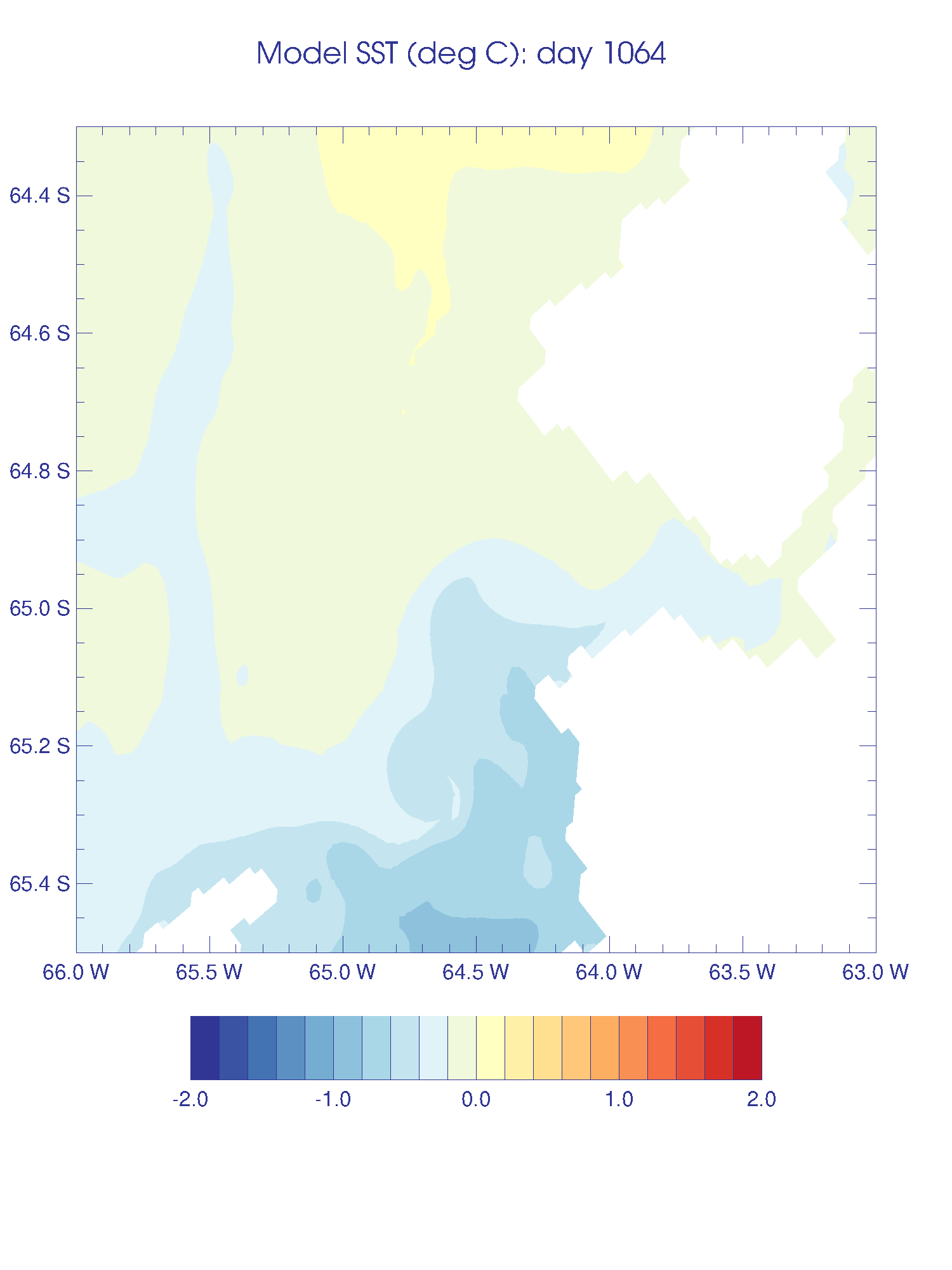 Surface Temperature (oC)
Anvers 
Island
Palmer Station


Palmer Deep
Canyon
Temperature (oC)
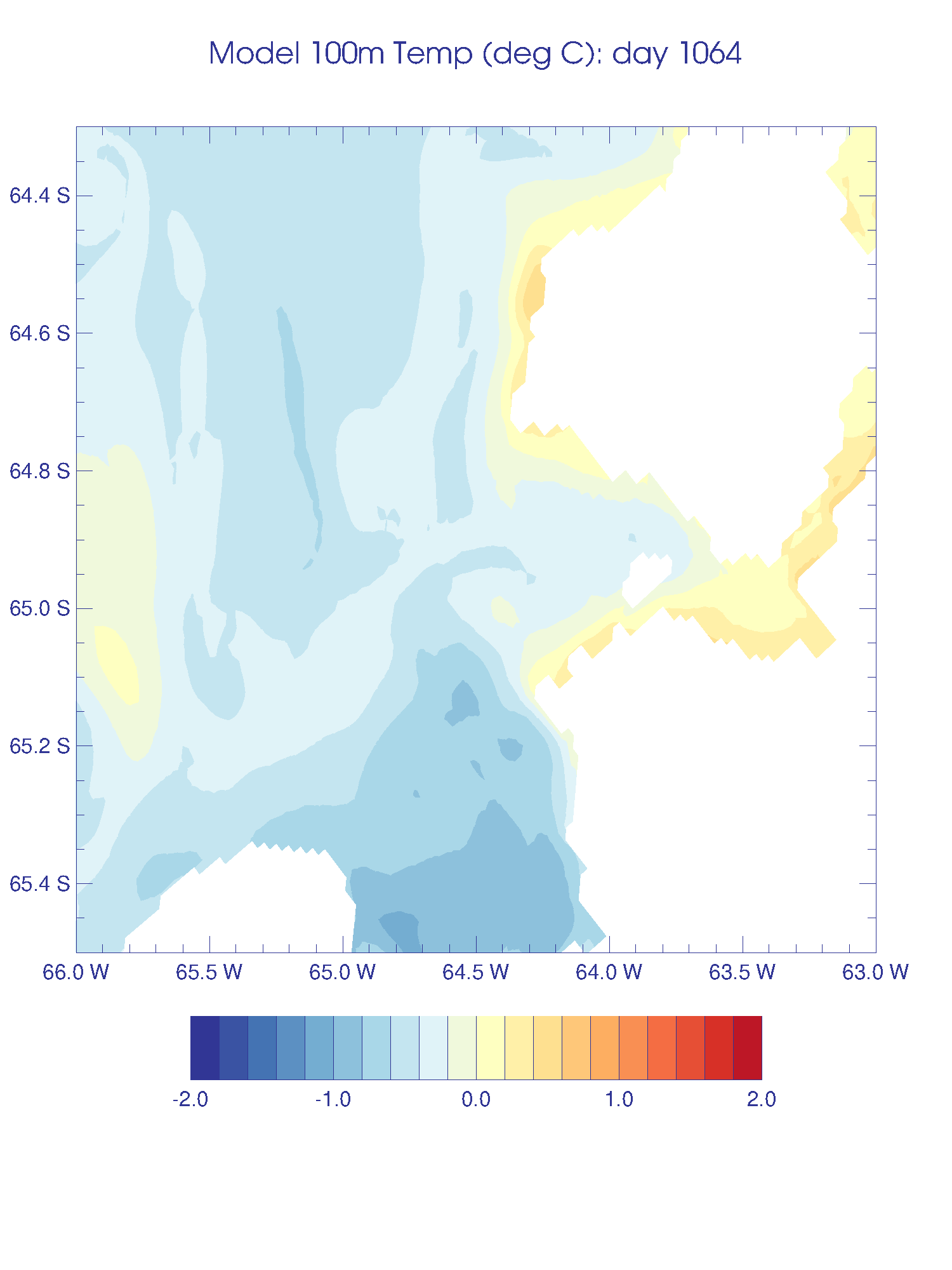 Temperature – 100m Deep (oC)
Anvers 
Island
Palmer Station


Palmer Deep
Canyon
Temperature (oC)
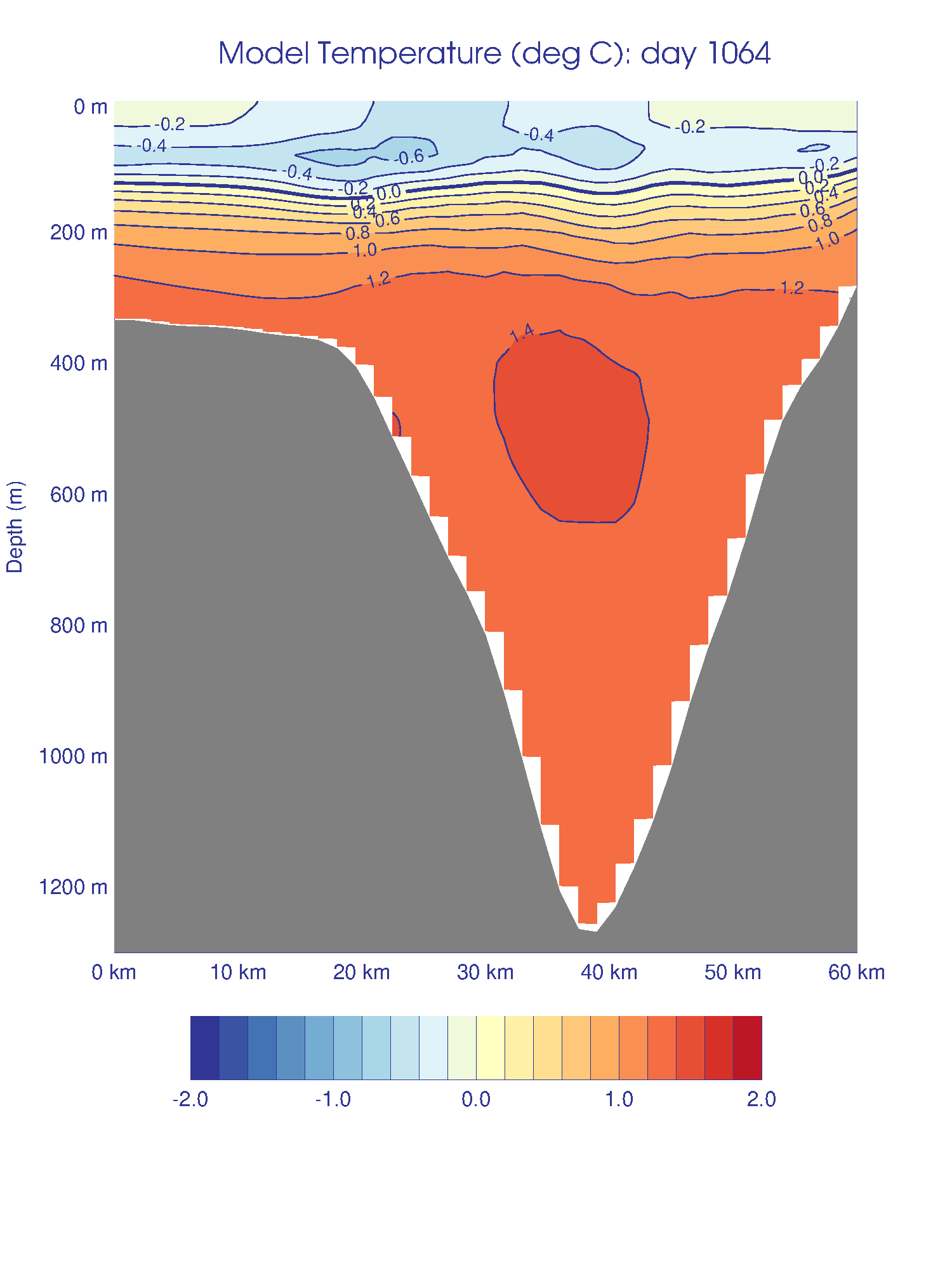 Temperature Cross Section (oC)
Ocean Surface











Palmer Deep
Canyon
Temperature (oC)
Group #3 Observations
Group #4
Vectors at 20 and 100m
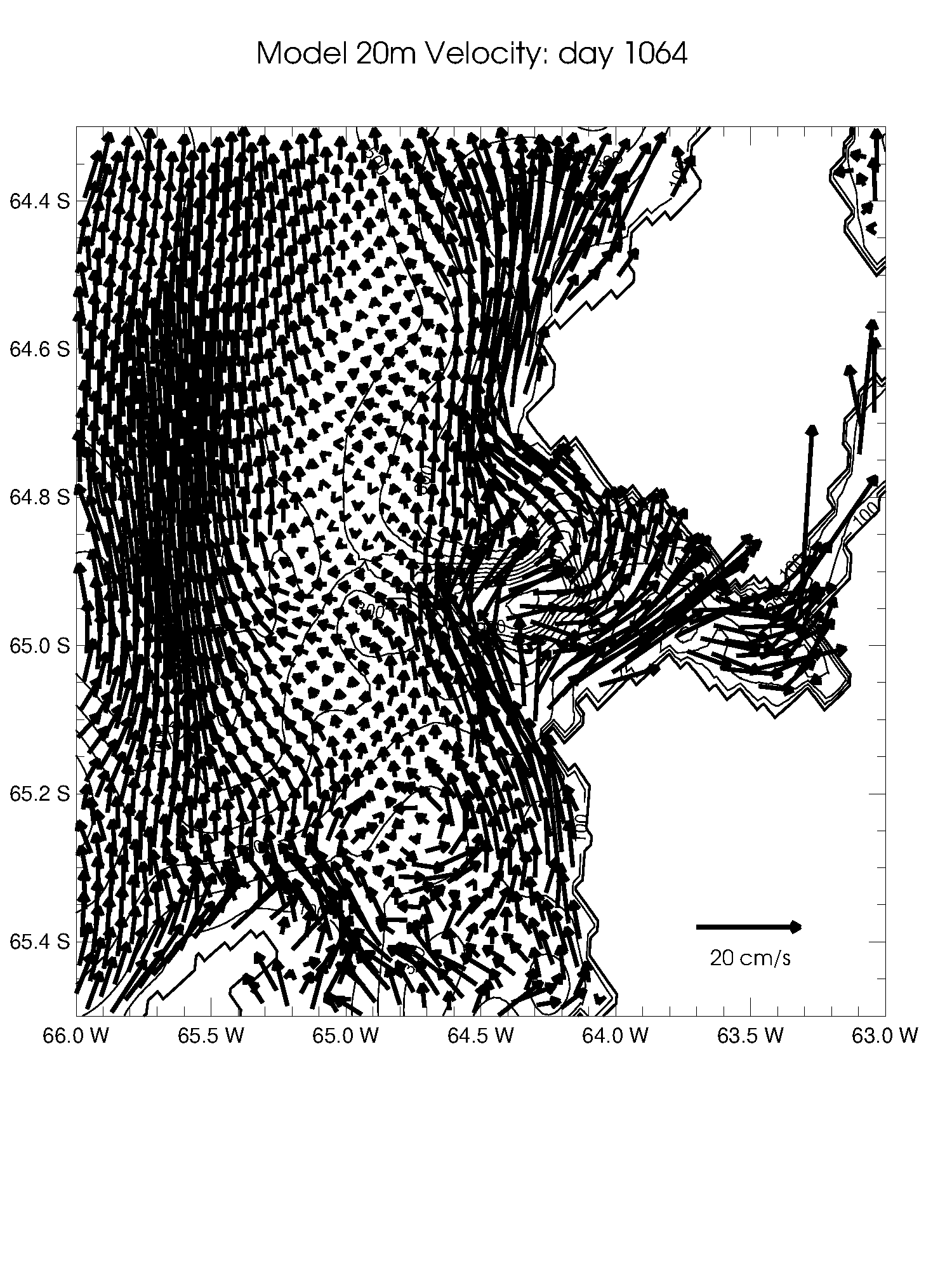 Velocity – 20 m deep (cm/s)
Anvers 
Island
Palmer Station


Palmer Deep
Canyon
Velocity
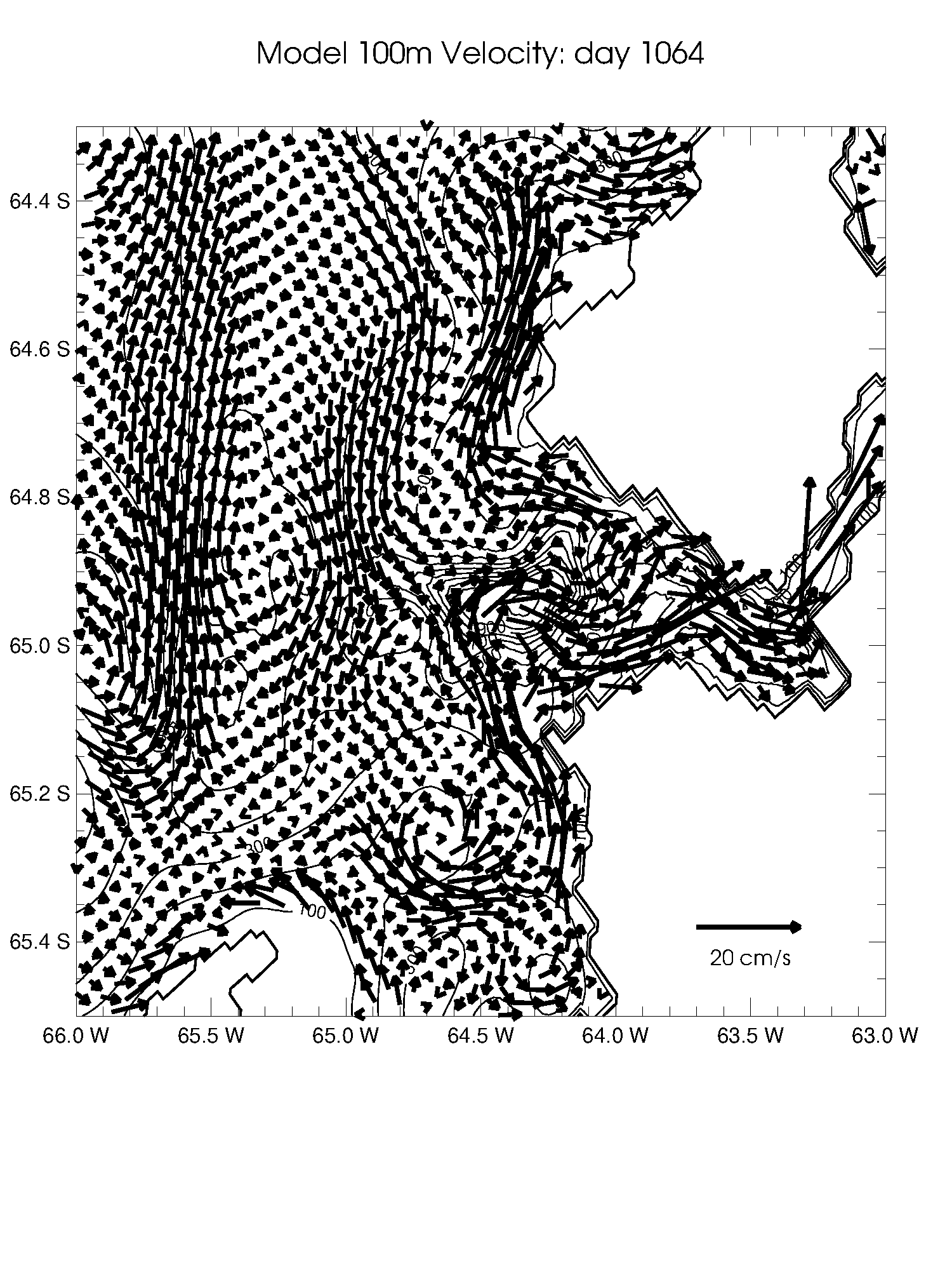 Velocity – 100 m deep (cm/s)
Anvers 
Island
Palmer Station


Palmer Deep
Canyon
Velocity
Group #4 Observations
Group #5
Model of SSH
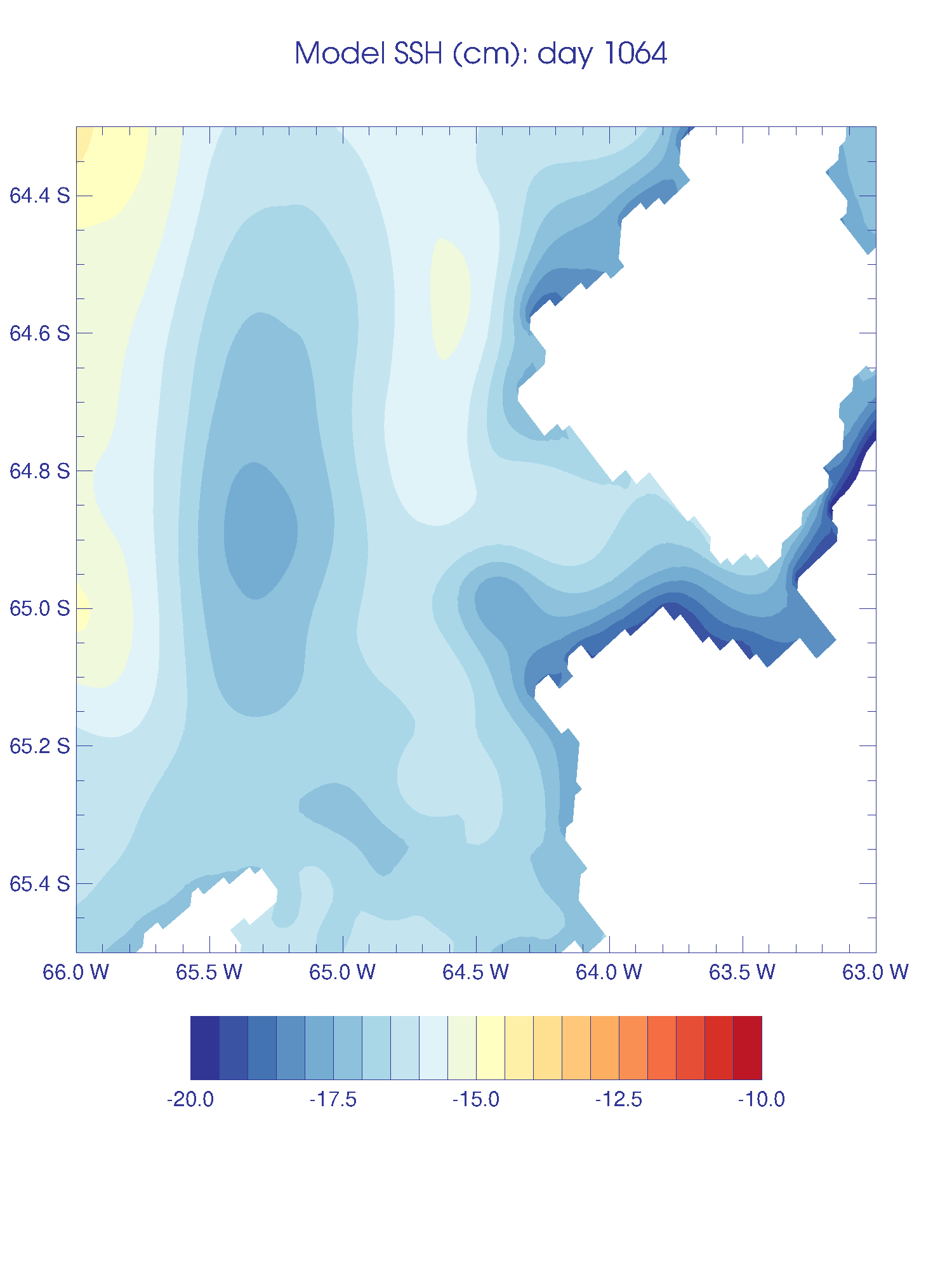 Sea Surface Height (cm)
Anvers 
Island
Palmer Station


Palmer Deep
Canyon
Sea Surface Height (cm)
Group #5 Observations
[Speaker Notes: After sharing observations, discuss with the class what can be learned from a model and what makes a good model

What might be the value of a dynamic model rather than a static model?]
What is a biological hotspot ?
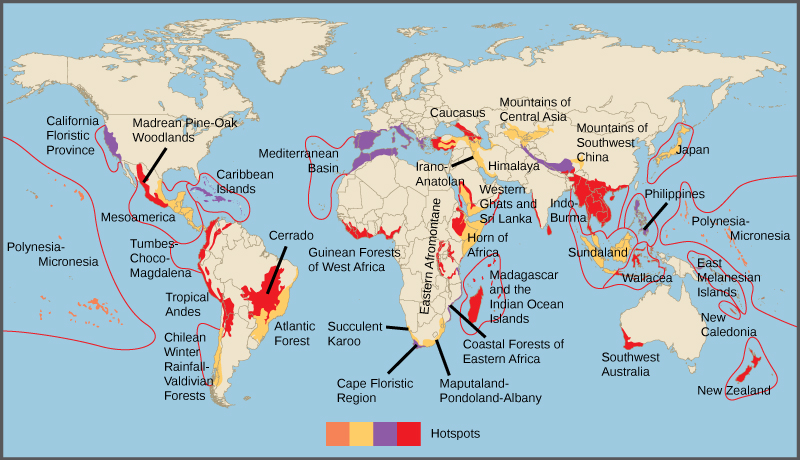 [Speaker Notes: After a discussion of what each group observed discuss biological hotspot

Teacher asks: Does seeing this map and breaking down the word help you to understand what a biological hotspot is? 

Where in the models that you observed do you think there might be a biological hotspot? Pull back up map of Palmer station. 

What factors might contribute to the maintenance of this biological hotspot?  Why might the Antarctic scientists be interested in this particular location?]